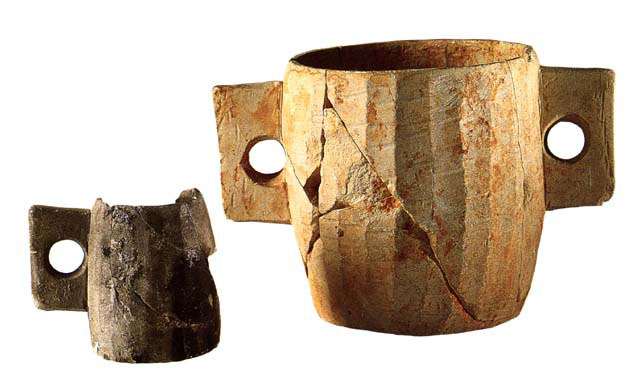 裡外一致的生命
路加福音 11:37-41
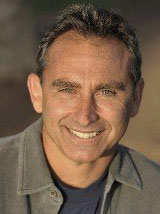 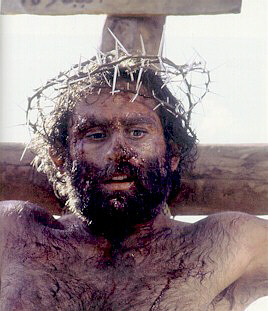 Bruce Marchiano
一、守了律法、失去意義
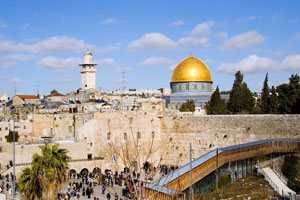 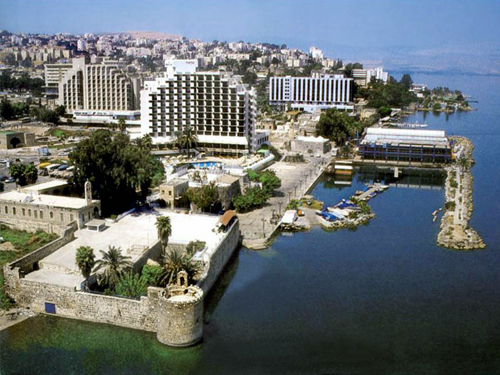 提比哩亞
二、表面功夫、徒勞無功
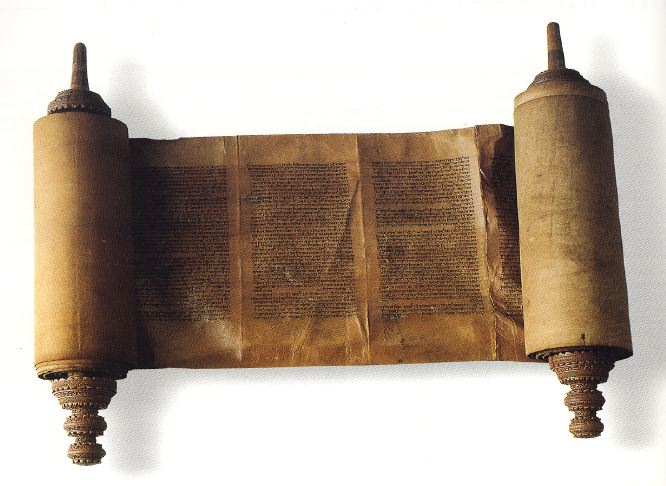 613條誡命
「文載律法」
Written Law
248 To-do-list
365 Not-to-do-list
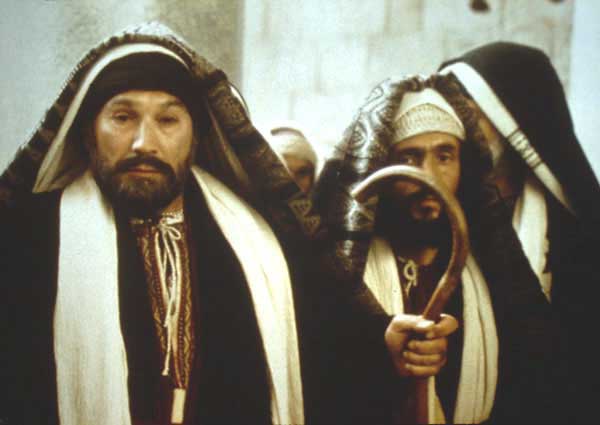 613條誡命
「文載律法」
Written Law
口傳律法
Oral Law
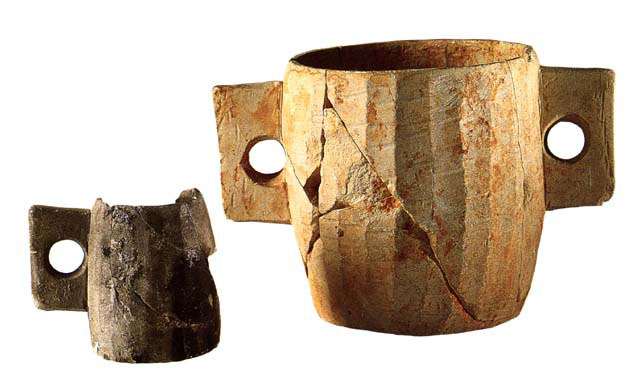 「原來法利賽人和猶太人，都拘守古人的遺傳，若不仔細洗手，就不喫飯，從市上來，若不洗浴，也不喫飯，還有好些別的規矩，他們歷代拘守，就是洗杯、罐、銅器等物。」（馬可7:3-4）
三、將裡面的分享給人
「恁戇人啊，創造外面的，豈無也創造內面嗎？總是著將諸個內面的物賑濟人，就逐項物在恁攏清氣。」(路11:40-41)
內面的 eneimi
en   是「心」
eimi 是「I am我是」

NIV: what is inside (what you have)
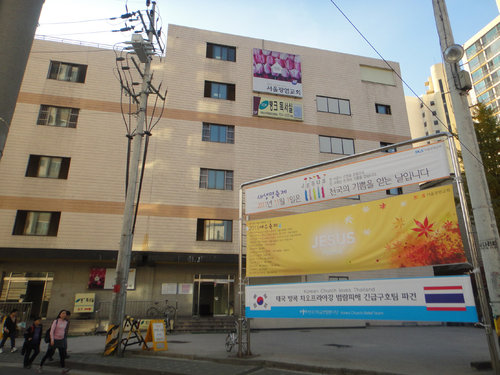 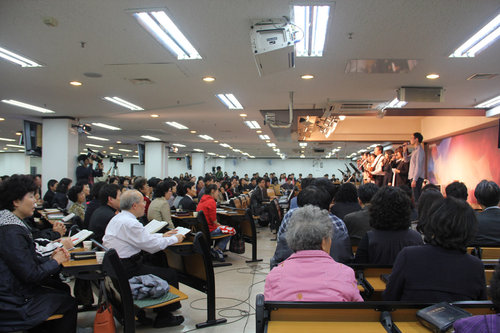 1.成為世界上宣教經費奉獻最多的教會。
2.在國內外設立一百間以上的教會。
3.支持一百位以上的宣教士。
4.發出一千萬張以上的福音單張。
5.對國內奉獻最多救濟經費的教會。
6.支持一百名以上孤兒、寡婦的生活費。
7.使一萬個以上的家庭活出天國的樣式。
8.在國內培育出最多活出耶穌樣式人才的教會。
9.培育一百位以上牧者的教會。
10.培育一百位以上社會各界優秀領導者的教會。